Домашние животные.
Это кошка. Кошка домашнее животное. Кошка живет дома. Кошка ест рыбу, мышку, молоко.
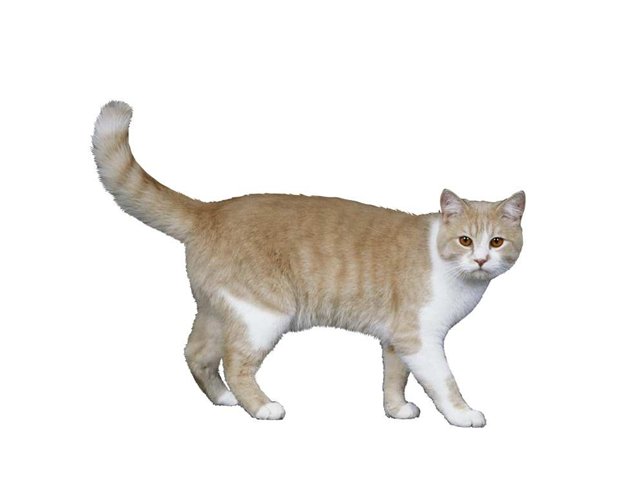 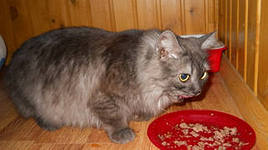 Это собака. Собака домашнее животное. Собака живет дома. Собака ест мясо, кость.
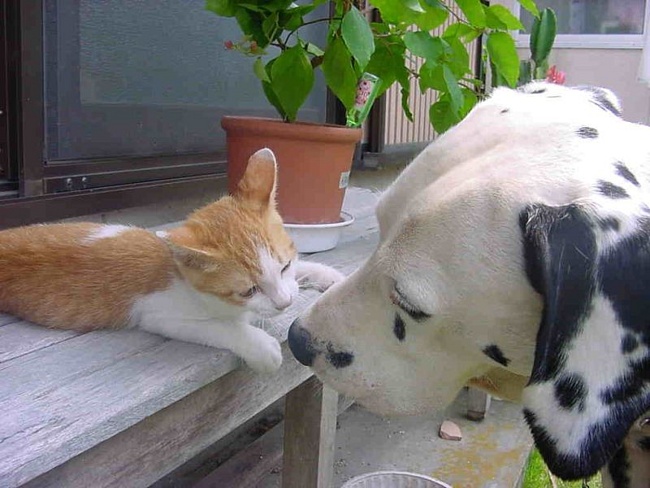 Это корова. Корова домашнее животное. Корова живет в хлеву. Корова ест траву, сено.
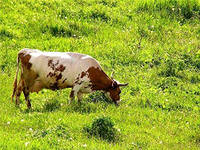 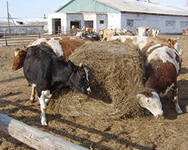 Это лошадь. Лошадь домашнее животное. Лошадь живет в конюшне. Лошадь ест траву, овёс.
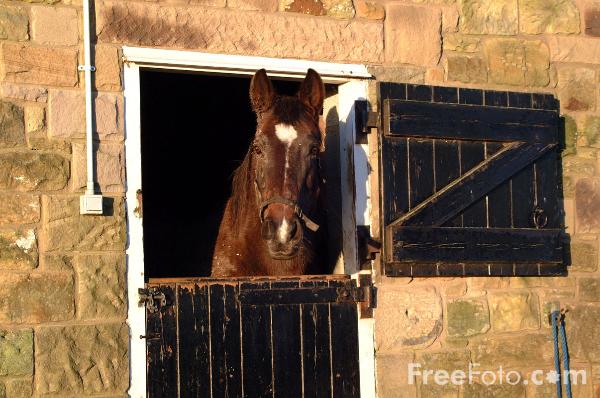 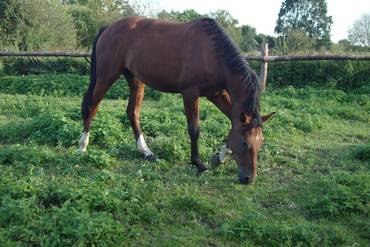 Это свинья. Свинья домашнее животное. Свинья живет в сарае. Свинья ест сено, картофель, мясо.
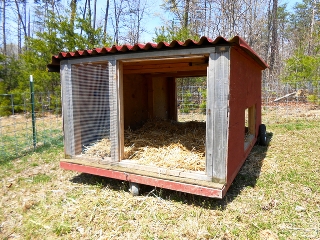 Это коза. Коза домашнее животное. Коза живет в сарае. Коза ест траву.
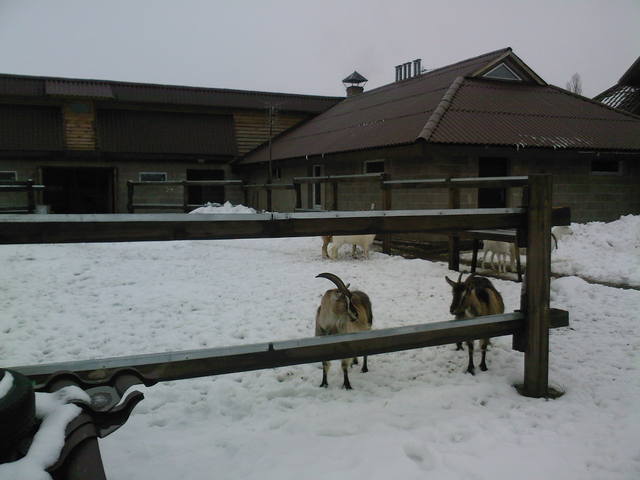 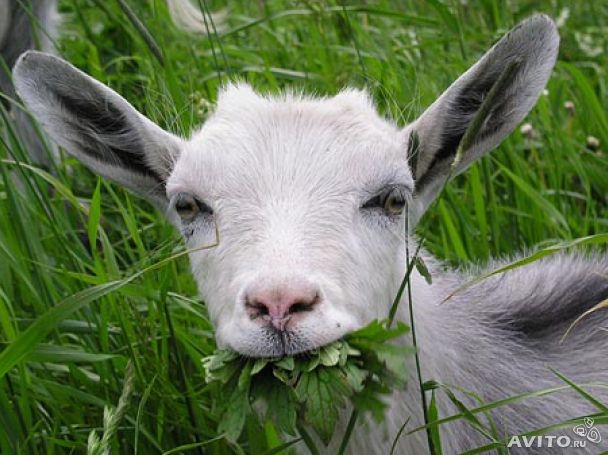 Это кролик. Кролик домашнее животное. Кролик живет в клетке. Кролик ест траву, сено, капусту.
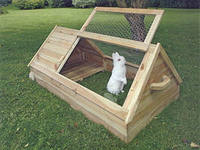 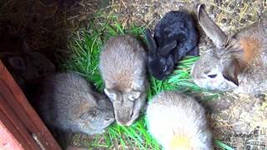